工作总结
商务报告
新年计划
商务展示
20XX
黑色商务
工作汇报PPT
LOGO
PRESENTATION TEMPELETE TITLE
汇报人：xiazaii
01.年度工作概述
02.工作完成情况
03.成功项目展示
04.明年工作计划
单击此处可编辑内容，根据您的需要自由拉伸文本框大小单击此处可编辑内容，根据您的需要自由拉伸文本框大小
单击此处可编辑内容，根据您的需要自由拉伸文本框大小单击此处可编辑内容，根据您的需要自由拉伸文本框大小
单击此处可编辑内容，根据您的需要自由拉伸文本框大小单击此处可编辑内容，根据您的需要自由拉伸文本框大小
单击此处可编辑内容，根据您的需要自由拉伸文本框大小单击此处可编辑内容，根据您的需要自由拉伸文本框大小
目录
Contents
01.年度工作概述
此处添加详细文本描述，建议与标题相关并符合整体语言风格，语言描述尽量简洁生动。尽量将每页幻灯片的字数控制在 200字以内，据统计每页幻灯片的最好控制在 5分钟之内，此处添加详细文本描述，建议与标题相关并符合整体语言风格。
编辑内容
编辑内容
单击此处可编辑内容，根据您的需要自由拉伸文本
单击此处可编辑内容，根据您的需要自由拉伸文本
编辑内容
编辑内容
单击此处可编辑内容，根据您的需要自由拉伸文本
单击此处可编辑内容，根据您的需要自由拉伸文本
点此输入您的标题
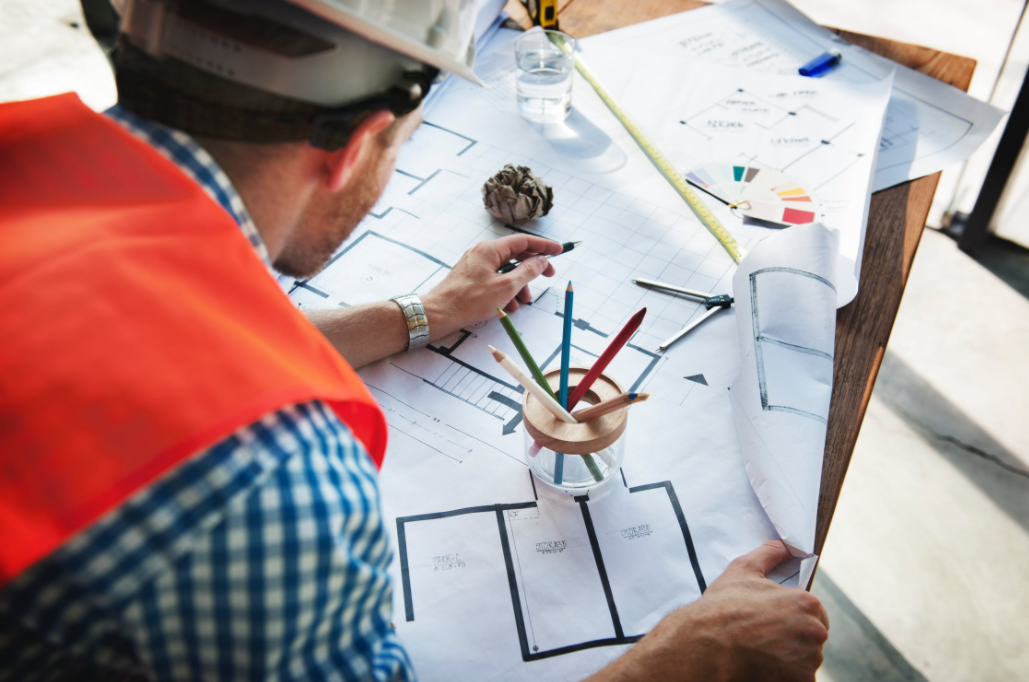 点此输入您的标题
编辑内容
编辑内容
单击此处可编辑内容，根据您的需要自由拉伸文本
单击此处可编辑内容，根据您的需要自由拉伸文本
编辑内容
编辑内容
单击此处可编辑内容，根据您的需要自由拉伸文本
单击此处可编辑内容，根据您的需要自由拉伸文本
编辑内容
单击此处可编辑内容，根据您的需要自由拉伸文本框大小单击此处可编辑内容，根据您的需要自由拉伸文本框大单击此处可编辑内容，
编辑内容
单击此处可编辑内容，根据您的需要自由拉伸文本框大小单击此处可编辑内容，根据您的需要自由拉伸文本框大单击此处可编辑内容，
点此输入您的标题
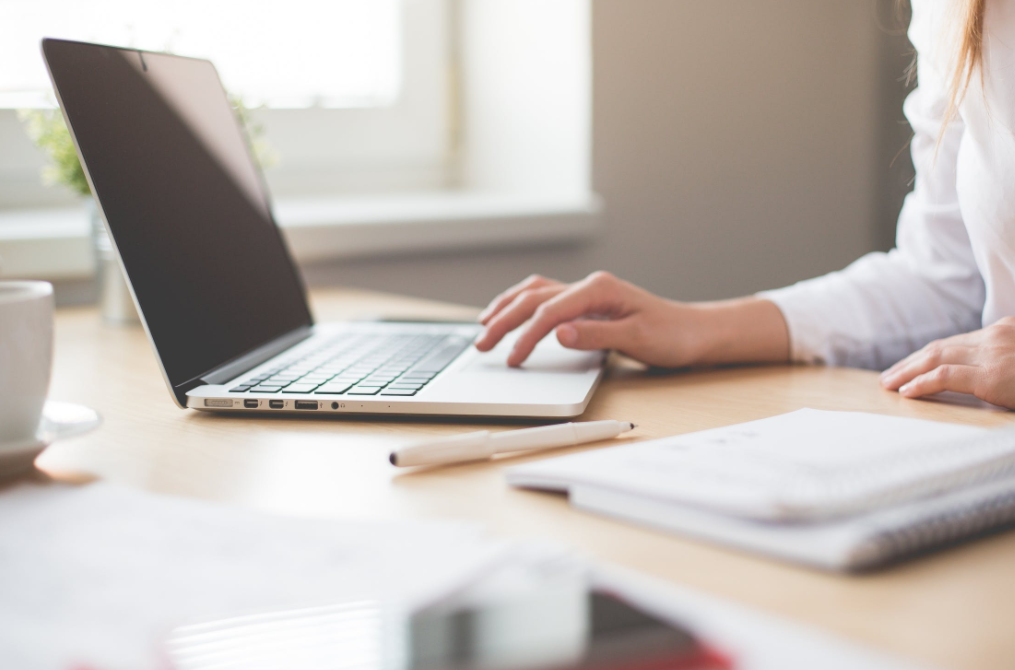 02.工作完成情况
此处添加详细文本描述，建议与标题相关并符合整体语言风格，语言描述尽量简洁生动。尽量将每页幻灯片的字数控制在 200字以内，据统计每页幻灯片的最好控制在 5分钟之内，此处添加详细文本描述，建议与标题相关并符合整体语言风格。
单击此处可编辑内容，根据您的需要自由拉伸文本框大小单击此处可编辑内容，根据您的需要自由拉伸文本框大单击此处可编辑内容，
编辑内容
65 %
编辑内容
93 %
编辑内容
57 %
点此输入您的标题
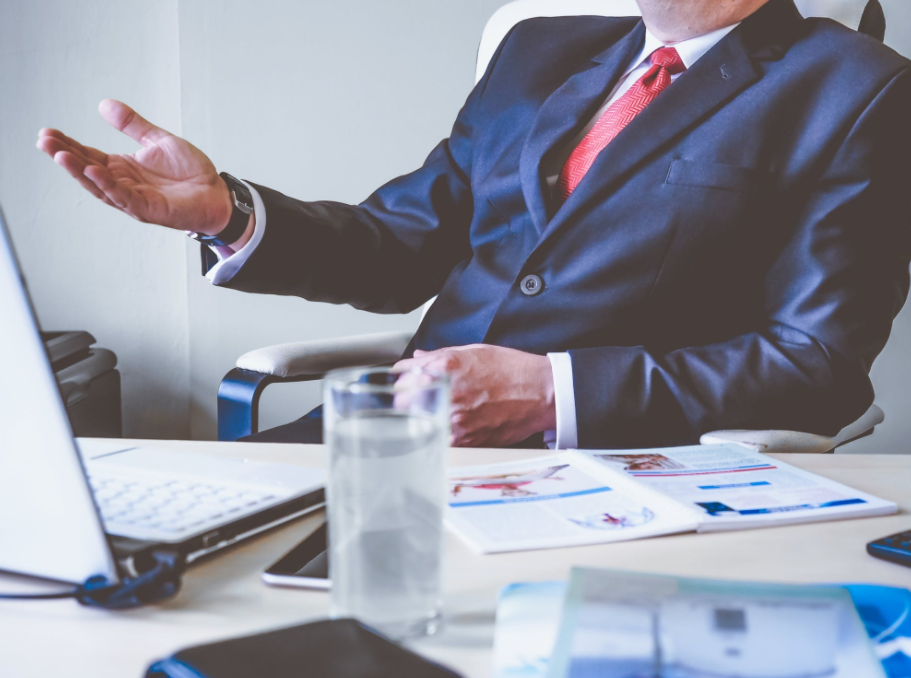 输入此处标题
输入此处标题
输入此处标题
单击此处可编辑内容，根据您的需要自由拉伸文本框大小单击此处可编辑内容，根据您的需要自由拉伸文本框大小
单击此处可编辑内容，根据您的需要自由拉伸文本框大小单击此处可编辑内容，根据您的需要自由拉伸文本框大小
单击此处可编辑内容，根据您的需要自由拉伸文本框大小单击此处可编辑内容，根据您的需要自由拉伸文本框大小
点此输入您的标题
输入此处标题
输入此处标题
单击此处可编辑内容，根据您的需要自由拉伸文本框大小单击此处可编辑内容，根据您的需要自由拉伸文本框大小
单击此处可编辑内容，根据您的需要自由拉伸文本框大小单击此处可编辑内容，根据您的需要自由拉伸文本框大小
点此输入您的标题
03.成功项目展示
此处添加详细文本描述，建议与标题相关并符合整体语言风格，语言描述尽量简洁生动。尽量将每页幻灯片的字数控制在 200字以内，据统计每页幻灯片的最好控制在 5分钟之内，此处添加详细文本描述，建议与标题相关并符合整体语言风格。
输入此处标题
输入此处标题
输入此处标题
单击此处可编辑内容，根据您的需要自由拉伸文本框大小单击此处可编辑内容，根据您的需要自由拉伸文本框大小
单击此处可编辑内容，根据您的需要自由拉伸文本框大小单击此处可编辑内容，根据您的需要自由拉伸文本框大小
单击此处可编辑内容，根据您的需要自由拉伸文本框大小单击此处可编辑内容，根据您的需要自由拉伸文本框大小
点此输入您的标题
标题文本预设
标题文本预设
单击此处可编辑内容，根据您的需要自由拉伸文本框大小单击此处可编辑内容，根据您的需要自由拉伸文单击此处可编辑内容
单击此处可编辑内容，根据您的需要自由拉伸文本框大小单击此处可编辑内容，根据您的需要自由拉伸文单击此处可编辑内容
点此输入您的标题
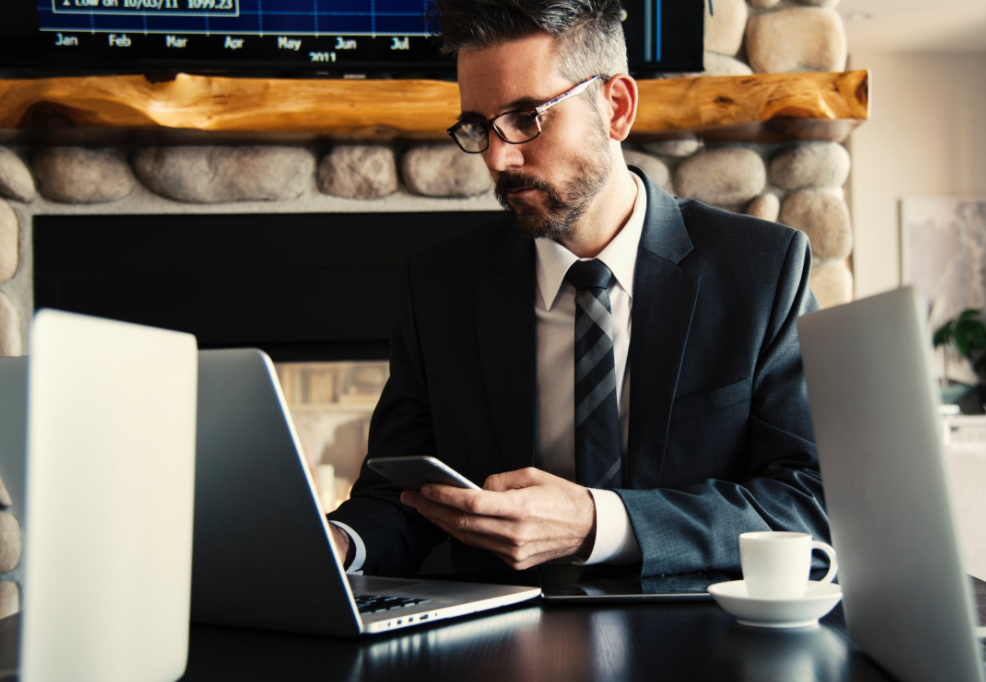 输入此处标题
输入此处标题
单击此处可编辑内容，根据您的需要自由拉伸文本框大小单击此处可编辑内容，根据您的需要自由拉伸文本框大小
单击此处可编辑内容，根据您的需要自由拉伸文本框大小单击此处可编辑内容，根据您的需要自由拉伸文本框大小
点此输入您的标题
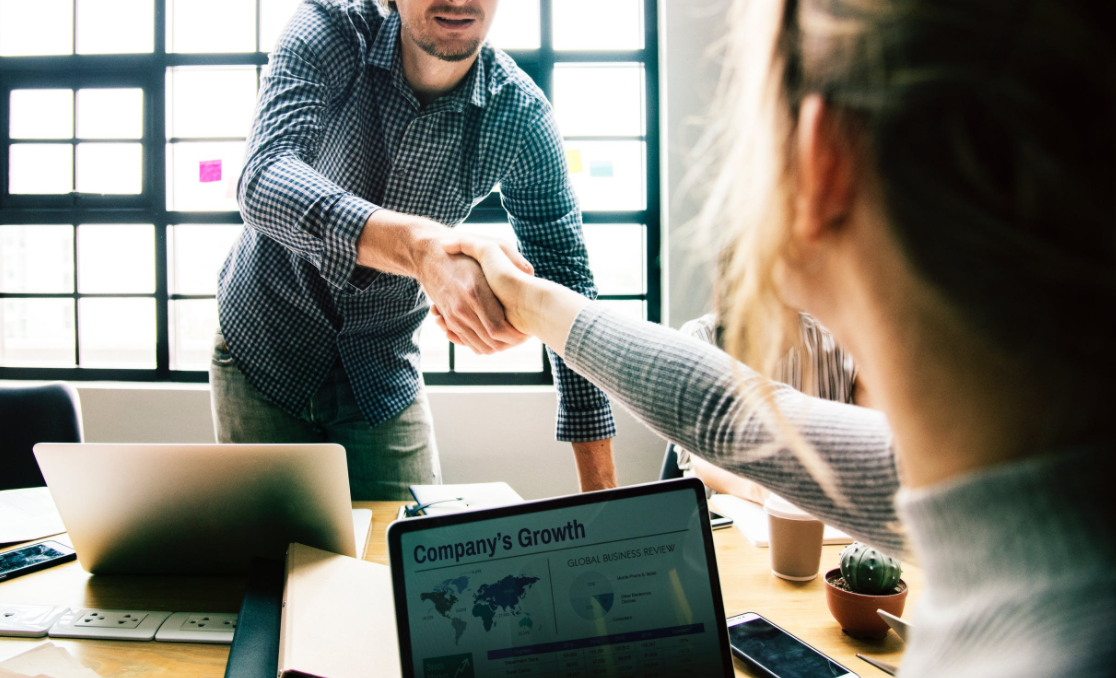 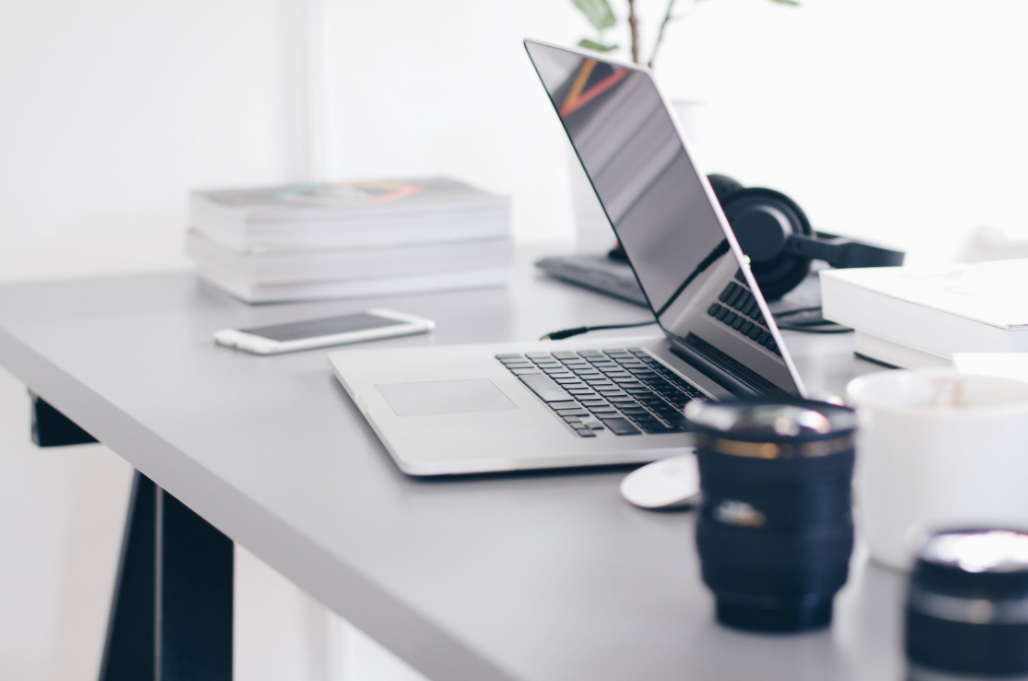 04.明年工作计划
此处添加详细文本描述，建议与标题相关并符合整体语言风格，语言描述尽量简洁生动。尽量将每页幻灯片的字数控制在 200字以内，据统计每页幻灯片的最好控制在 5分钟之内，此处添加详细文本描述，建议与标题相关并符合整体语言风格。
输入此处标题
输入此处标题
单击此处可编辑内容，根据您的需要自由拉伸文本框大小单击此处可编辑内容，根据您的需要自由拉伸文本框大小
单击此处可编辑内容，根据您的需要自由拉伸文本框大小单击此处可编辑内容，根据您的需要自由拉伸文本框大小
点此输入您的标题
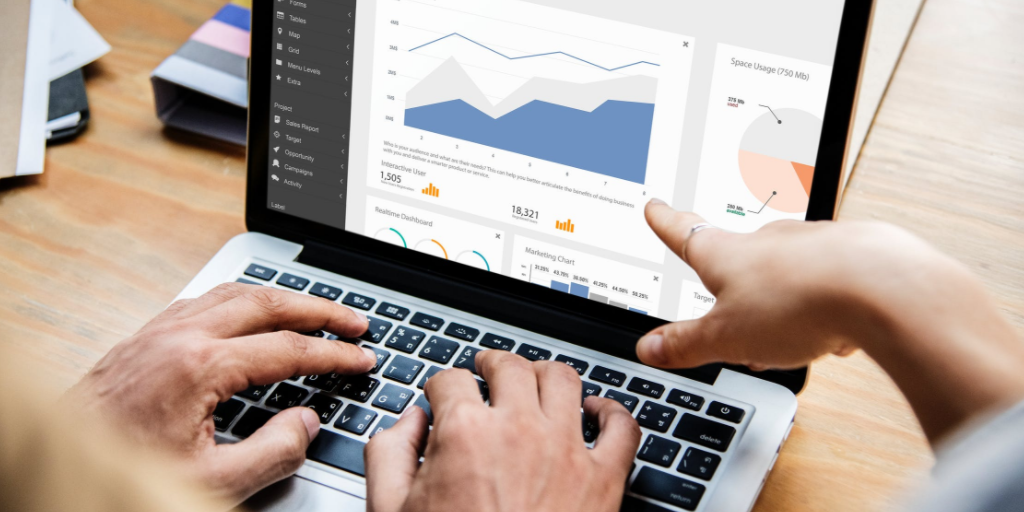 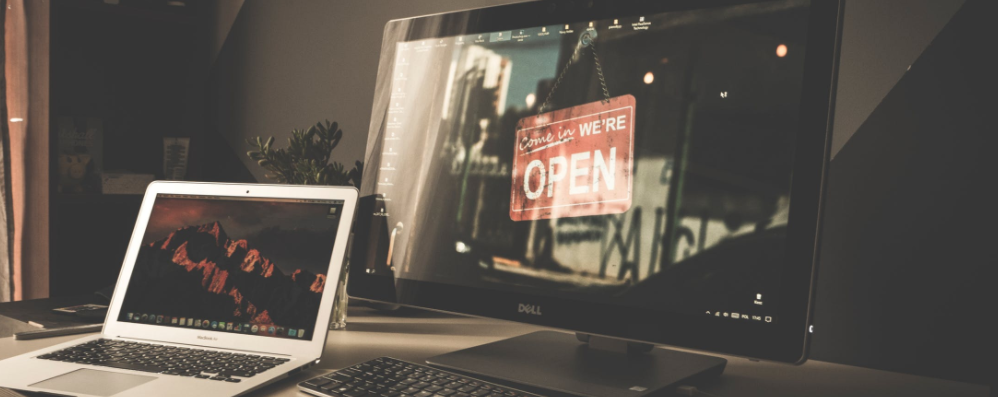 输入此处标题
输入此处标题
输入此处标题
单击此处可编辑内容，根据您的需要自由拉伸文本框大小单击此处可编辑内容，根据您的需要自由拉伸文本框大小
单击此处可编辑内容，根据您的需要自由拉伸文本框大小单击此处可编辑内容，根据您的需要自由拉伸文本框大小
单击此处可编辑内容，根据您的需要自由拉伸文本框大小单击此处可编辑内容，根据您的需要自由拉伸文本框大小
点此输入您的标题
输入此处标题
输入此处标题
输入此处标题
单击此处可编辑内容，根据您的需要自由拉伸文本框大小单击此处可编辑内容，根据您的需要自由拉伸文本框大小
单击此处可编辑内容，根据您的需要自由拉伸文本框大小单击此处可编辑内容，根据您的需要自由拉伸文本框大小
单击此处可编辑内容，根据您的需要自由拉伸文本框大小单击此处可编辑内容，根据您的需要自由拉伸文本框大小
点此输入您的标题
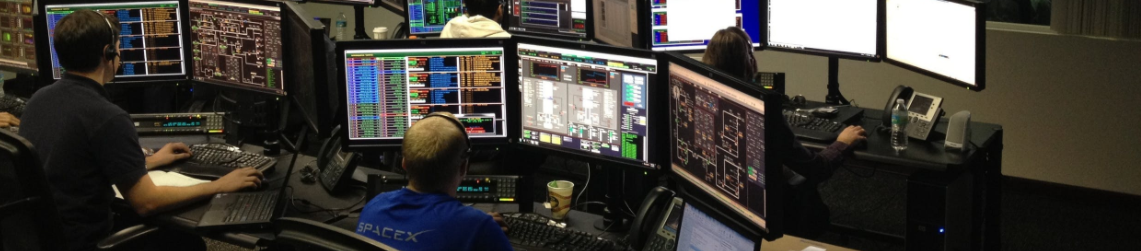 工作总结
商务报告
新年计划
商务展示
20XX
LOGO
感谢您的观看
PRESENTATION TEMPELETE TITLE
汇报人：xiazaii